К уроку в 5 классе по теме: Технология приготовления блюд из круп, бобовых и макаронных изделий
Учитель технологии 
МАОУ СОШ № 18 города Армавира
Шнякина Е.В.
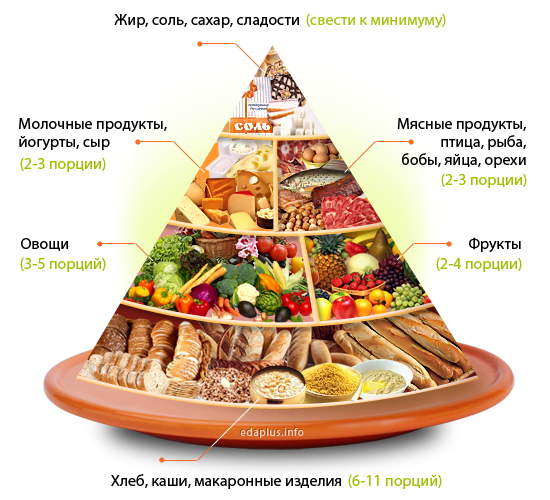 Посмотри, что находится на первом ярусе пищевой пирамиды, кроме хлеба.
ВИДЫ КРУП
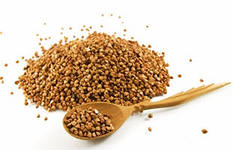 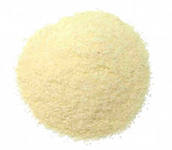 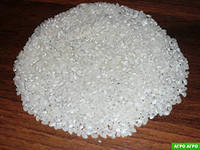 Манная
Рисовая
Гречневая
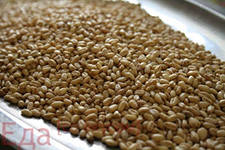 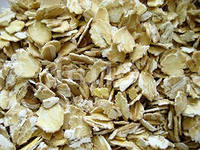 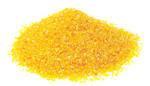 Кукурузная
Пшеничная
Геркулес
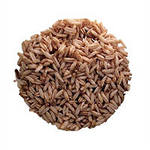 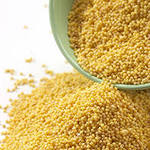 Овсяная
Пшённая
ВИДЫ ПЕРВИЧНОЙ ОБРАБОТКИ КРУП
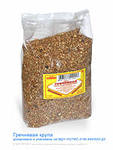 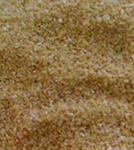 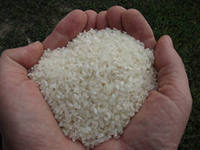 Крупа гречневая
Перебирают
Моют
Подсушивают или поджаривают
Пшено
Перебирают
Моют в теплой воде
Крупа рисовая
Перебирают
Моют в теплой воде
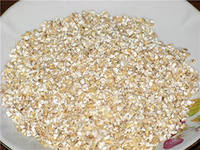 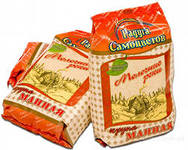 Перловая
Перебирают
Моют а теплой воде
Замачивают в холодной воде на 2-3 часа
Манная
Просеивают
Подсушивают
По консистенции каши бывают:
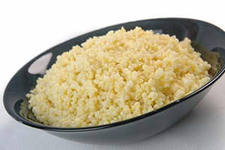 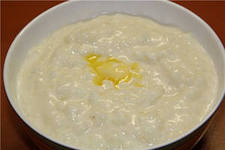 Рассыпчатые
Вязкие
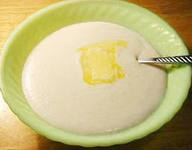 Жидкие
БОБОВЫЕ
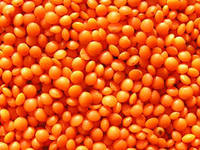 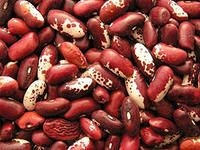 Чечевица
Фасоль
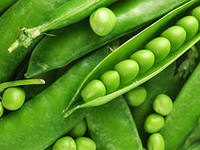 Горох
МАКАРОННЫЕ  ИЗДЕЛИЯ
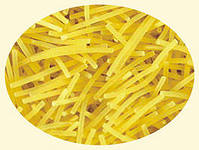 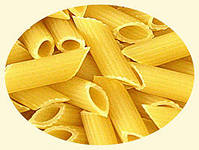 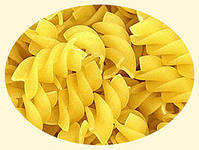 Лабораторная работа.
Изучить упаковку какой-либо крупы.
О чём может рассказать маркировка и штриховые коды на упаковках круп и макаронных изделий?
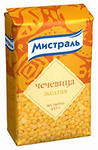 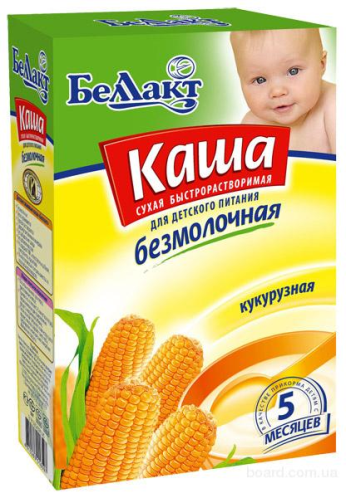 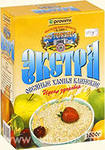